Chelan-Douglas Coalition for Health Improvement
Agenda 
Introductions 
NCACH Board Updates 
Subcommittees Updates 
2019 CHI Funding for Local Health Initiatives 
CHI Meetings in 2019 
Leadership Council 
Round Table
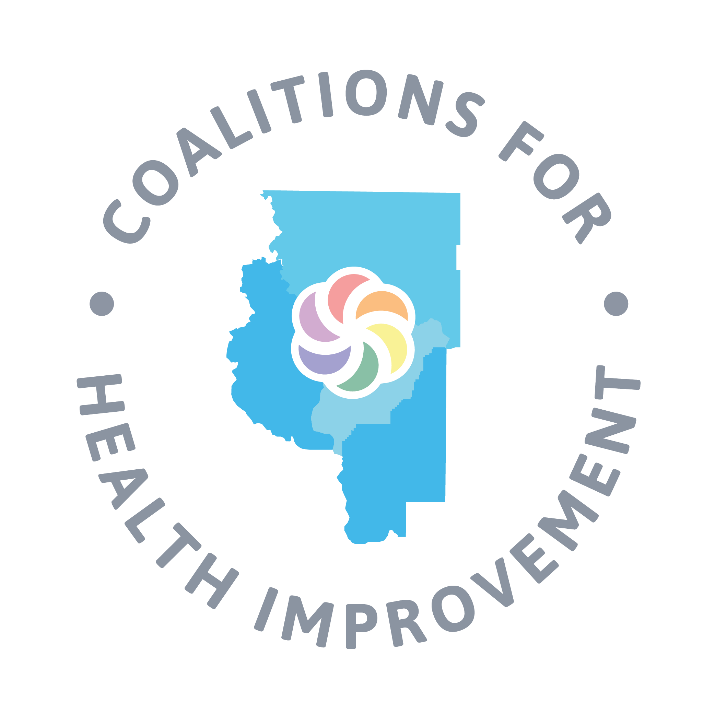 North Central Accountable Communities of Health (NCACH) Board Updates
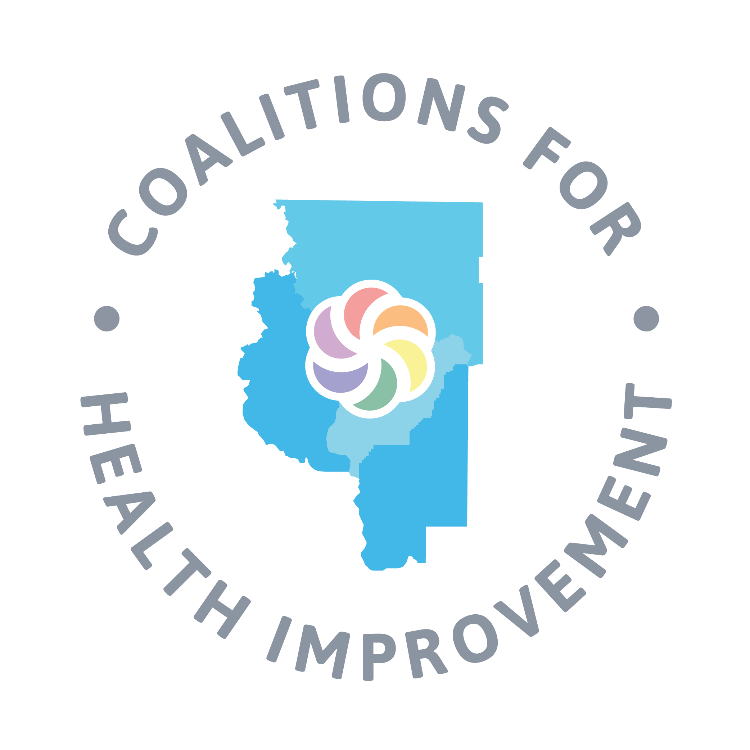 Subcommittee Updates
Community Funds Subcommittee 

Focus Group Subcommittee
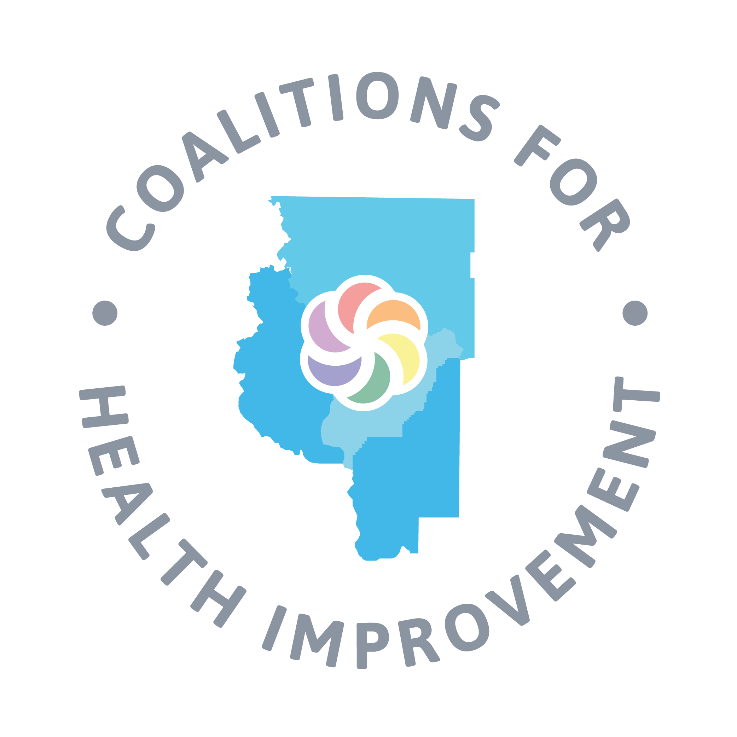 2019 CHI Funding for local health initiatives
$450,000 approved to be invested in local and regional health initiatives and projects across NCACH region 
Must be developed collaboratively between all 3 Coalitions for Health Improvement
Funding intended to: 
Complement NCACH’s Medicaid Transformation Project work and goals;
Support community-clinical linkages; 
Reduce barriers to health;
Promote wellness
All project-related info (scope, length, criteria) yet to be developed
There will be limitations to partners already receiving NCACH MTP Project funding (e.g. Whole Person Care Collaborative, or Transitional Care/Diversion Interventions hospital partners)
NCACH Governing Board will make all final determinations for fund disbursement
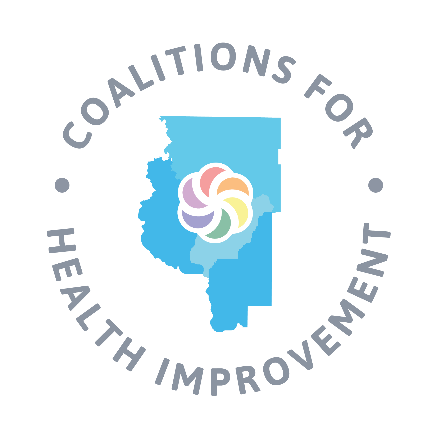 2019 CHI Funding Proposal OverviewHow it will work…
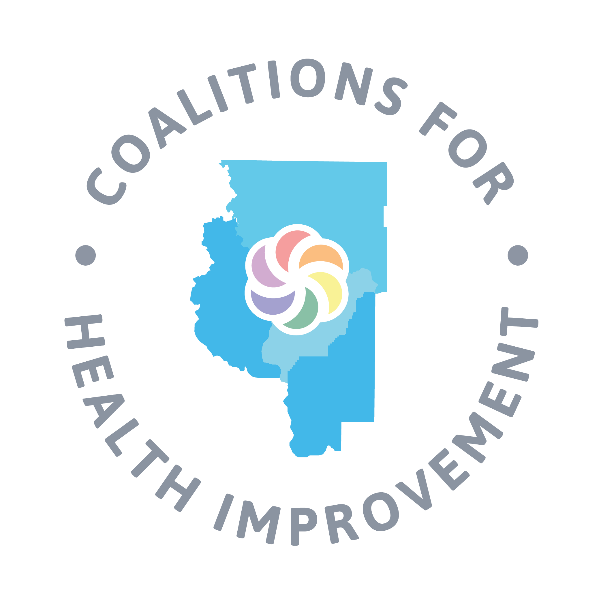 For questions and inquiries, please contact Sahara Suval
Sahara.Suval@cdhd.wa.gov
509-886-6441
Process and funding approved by the NCACH Governing Board, 12/03/2018
2019 CHI Funding Proposal OverviewTimeline
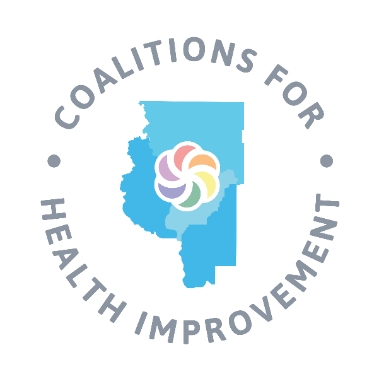 2019 CHI Funding for local health initiatives Next Steps…
Appoint an Advisory Group to help oversee the development of:
Project criteria / eligibility requirements
Project application
Project application evaluation process
Project selection and review process
Funding allocation and competitive distribution model


Advisory Group Members:
Up to 3 meetings per month, including CHI meetings (January – April 2019; will be reduced based on need)
Must be a chartered Coalition member
Share monthly reports with local CHI and/or Leadership Council
Still eligible to apply for this funding opportunity as a partner, so long as other conflicts of interest (e.g. WPCC partner organization) have been addressed
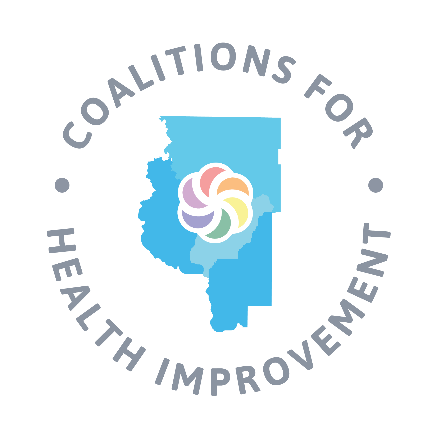 2019 CHI Funding for local health initiatives – Help us get started designing!
What does a successful project mean to you? 

Would you rather see a few big projects, a mix of big-medium-small projects, a bunch of small projects… etc?

What will success look like to you after this funding initiative is over?
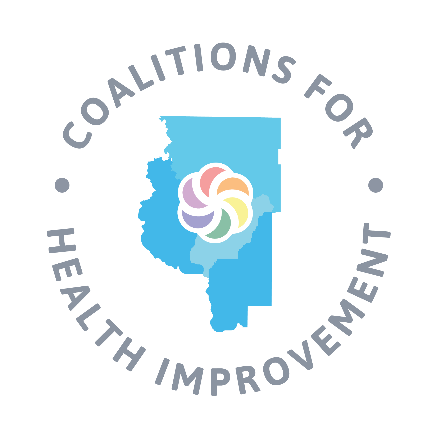 2019 CHI Meetings
Possible Locations 
Library 
Rotating meeting areas around Chelan and Douglas Counties
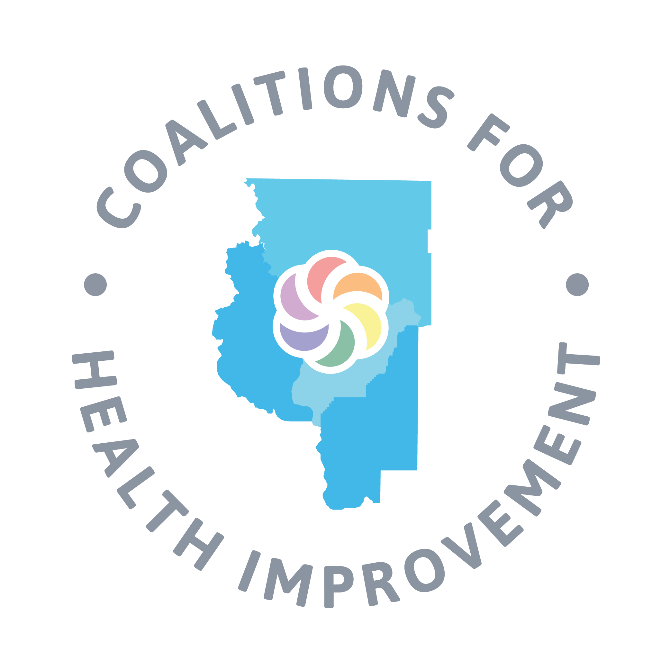 Leadership Council
Nominations for 2019 
Nominations can be from others or self nominated  
There will be guidelines
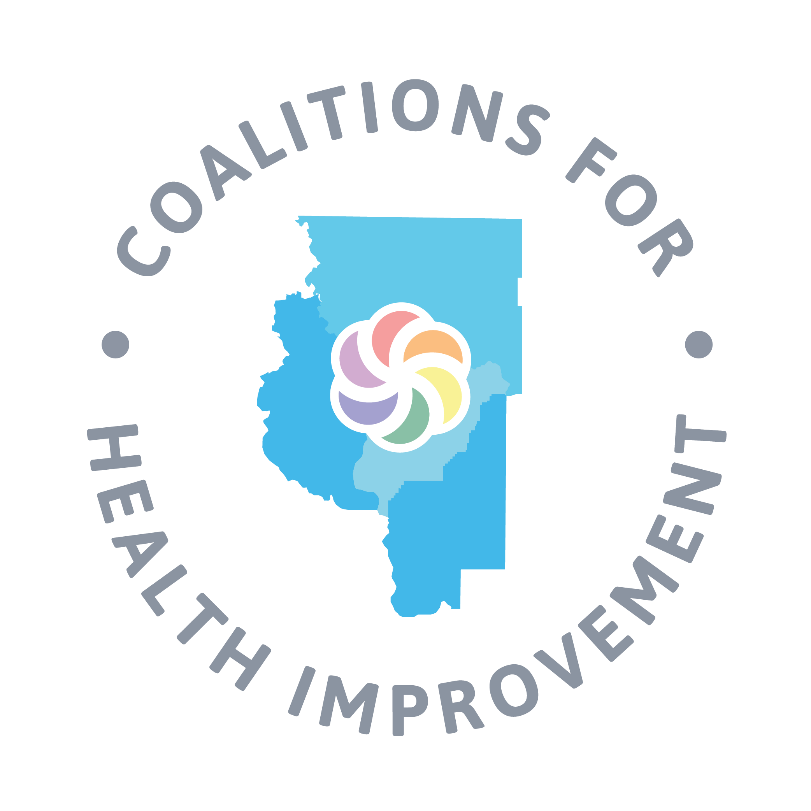 Round Table
Events that are happening in the two Counties 
Ideas that you would like the CHI to focus on in 2019


Thank you for coming to the meeting!
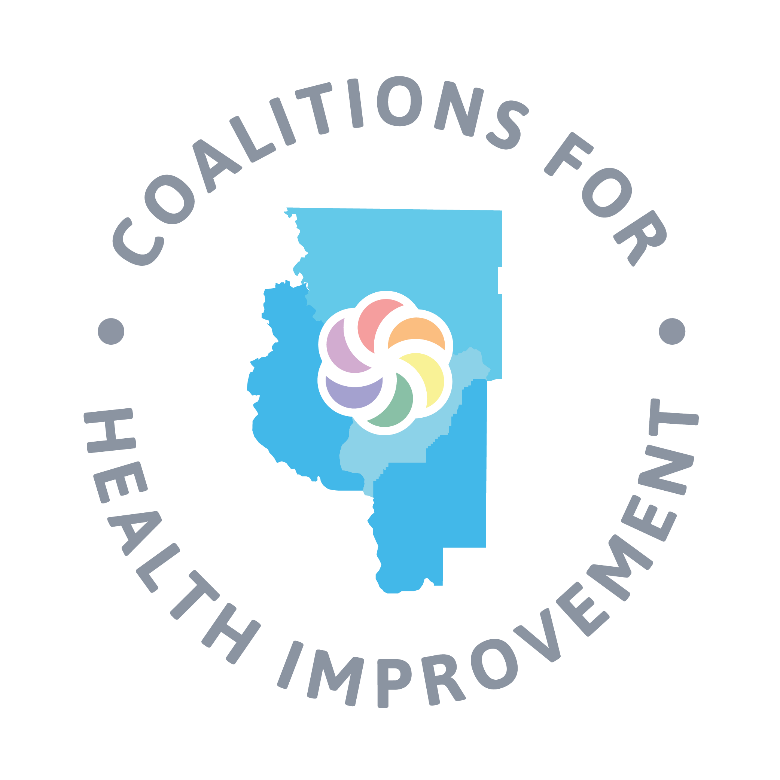